Дикие животные нашего края
Презентация учебного проекта для учащихся 
  8-11лет.
Вы любите животных?
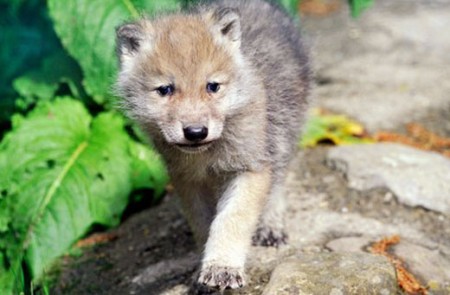 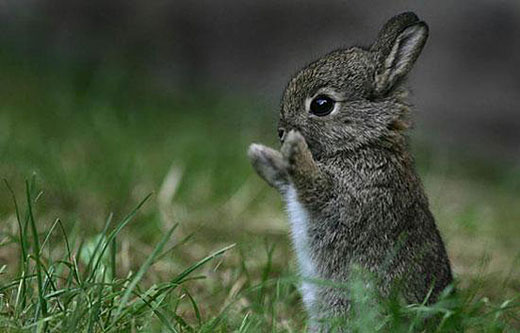 Почему животные      нашего края нуждаются в защите?
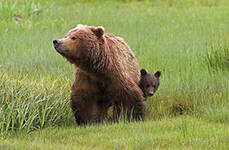 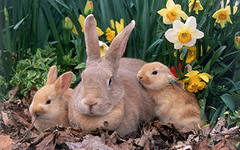 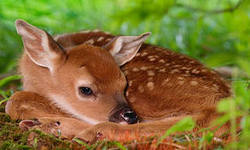 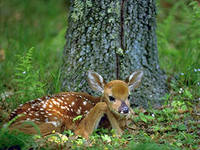 Что можем       сделать мы,
 для сохранения            животных?
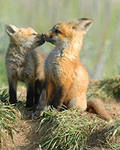 Если вас     заинтересовал проект и вы хотите продолжать работу 
– добро
 пожаловать!